SARA East Conference 2024 SARA Sections Update
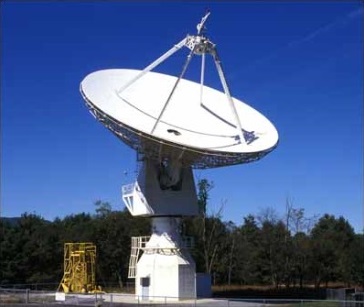 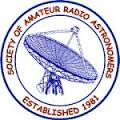 SARA Sections Update 2024
Agenda
A browse through the SARA sections
Purpose of SARA Sections
Organization of SARA Sections
Volunteering
Section Coordinators
What’s New?
Suggested Ideas
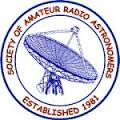 2
SARA Sections Update 2024
Purpose of SARA Sections
Organize SARA like other national amateur organizations (e.g., AAVSO, ALPO) and professional organizations
Sections more conducive to volunteering; database collection; strategic planning; posting of observation protocols; and personal member interests
Helps maintain consistency and thoroughness throughout SARA website
More member empowerment to create SARA’s future
Promote Observational Projects
Facilitate the flow of information pertinent to the field of Radio Astronomy among our members.
Encourage educational outreach initiatives through student and teacher grants for radio astronomy projects.
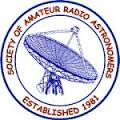 3
SARA Sections Update 2024
Organization of SARA Sections
Management and Professionalism Guidelines
Tools and Resources
     -Listserv - To Read Messages on the Web: Go to
       http://groups.google.com/group/sara-list. No sign-in required.
     -Observing Protocols and Data Templates
Beginner’s Tab: Under SARA Section Introduction
Six SARA Sections organized by related topics of Interest (POCs Posted)
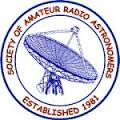 4
SARA Sections Update 2024
Volunteering
Get Involved, Share knowledge, Learn, Partner, Work with Others
Help research/populate Section webpages with information
Create Observing Guides, Templates, and Databases
Develop/Update Data Collection Templates & Programming
Promote Wikipedia Entry for SARA; write SARA Journal articles
Assist with management and historic archive materials, post policy and guidelines

SARA Media Resources
http://www.facebook.com/pages/Society-of-Amateur-Radio-Astronomers/128085007262843
https://www.facebook.com/Society-of-Amateur-Radio-Astronomers-128085007262843/
https://twitter.com/radioastronomy1?lang=en
Follow SARA on Twitter@RadioAstronomy1
SARA YouTube Page: 1,780+ subscribers. 234+ videos.  5,900 views on the Jon Wallace’s Microwave Antenna Demonstration.
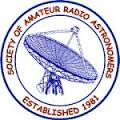 5
SARA Sections Update 2024
Section Coordinators 
Analytical Section: Stephen Tzikas
Electronics and Instrumentation Section: Bogdan Vacaliuc
Galactic and Cosmology Section: David Westman (Also Technical Queries)
Outreach Section: Tom Crowley
Solar System Section: Whitham D. Reeve (Also Journal Contributing Editor)
Stellar Section: Skip Crilly

Other:
Jon Wallace’s Education Section
Management Section (Professionalism, Ethics, Administration)
Several cooperating amateur organizations and universities
SARA Drake’s Lounge: Join the SARA community as we discuss the latest astronomy and radio astronomy news. The lounge also provides a forum to share and get advice on your radio astronomy projects from very experienced amateur radio astronomers. Drake’s Lounge is every month on the 3rd Sunday at 2 pm Eastern time. ZOOM email notifications will be sent to all members. 
SARA Drake’s Lounge Australia: Every Month on the Fourth Saturday, 09:00 AM Canberra, Melbourne, Sydney
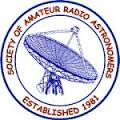 6
SARA Sections Update 2024
SARA YouTube: 1.78K subscribers‧234 videos  (as of May 6, 2024)
Radio Telescope Observation Party (RTOP): First Sunday Every Month on Zoom (14:00 EST)
Drake's Lounge Jan 2024: Disk Yagi, Disk Antenna Interferometry, Galactic Hydrogen (& EzRA & Contour Plots) – New in 2024.

Tutorials Using the 20m (Posted in the SARA Analytical Section)
2019: Cas A Observation Program with flux measurement demo. 
2020: Pulsar Observation Program explaining a prepfold plot of a pulsar. 
2021: Maser Observation Program
2022: Raster Scans and Considerations
2023: The Inter-Stellar Medium (ISM)
2024: H1 Observation (Off the Beaten Path)

[Recent Paper by Dr. Dan Reichart, et al: “Skynet Algorithm for Single-dish Radio Mapping. I. Contaminant-cleaning, Mapping, and Photometering Small-scale Structures”,  The Astrophysical Journal Supplement Series, 240:12 (50pp), 2019 January https://doi.org/10.3847/1538-4365/aad7c1 © 2019. The American Astronomical Society.]

Astronomical League Citizen Science Awards
Radio Galaxy Zoo (galaxyzoo.org)
Radio Galaxy Zoo: LOFAR
Radio Meteor Zoo (zoouniverse.org)
Solar Storm Watch II (zooniverse.org)
Bursts from Space: MeerKAT (Zooniverse.org)
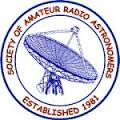 7
SARA Sections Update 2024
Scope-in-a-Box

SARA has put together a kit of parts and software to build a radio telescope that will detect the Hydrogen line. The kit was based on an article on RTL-SDR.COM. The kit includes a:
2-foot parabolic antenna and tripod support
RTL-SDR and Noolec SAWbird+ H1, and miscellaneous cables and connectors.
Software tested and verified by multiple SARA members.
 
You must have a PC, preferable lap-top, running WIN10. Currently only available to USA addresses due to shipping costs.
Complete details available at radio-astronomy.org. Scroll down right column until you see Scope-in-a-box!

Skynet (the 20m radio telescope website)

$3 million grant will expand Skynet radio telescope network https://college.unc.edu/2021/11/skynet-telescope-network/
November 1, 2021: The Department of Defense has decided to fund a $3 million expansion of Skynet, paired with the development of a follow-on curriculum to OPIS! Skynet will now integrate up to eight more radio telescopes into Skynet. These telescopes are located in the western mountains of North Carolina, Puerto Rico, and at two sites in Australia.  They are comparable in size to Skynet’s 6-story, 150-ton radio telescope in West Virginia.  This effort will fund approximately 30 educators to develop eight new observing experiences, collectively called “Astrophotography of the Multi-Wavelength Universe!” These observing experiences will use both Skynet’s visible-light telescopes and Skynet’s new radio telescopes to explore stars and galaxies, and to study light-emitting mechanisms. This curriculum will be integrated into second-semester, but still introductory, astronomy courses at OPIS!-adopting colleges and universities across the nation.
August 17, 2023 Update: https://cdr.lib.unc.edu/concern/scholarly_works/2r36v828c

20m Update

Updated GBO policy allows international users if associated with a US educational organization such as SARA.
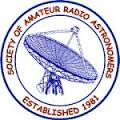 8
SARA Sections Update 2024
Suggested Ideas

Browse examples of the 20m Skynet website and observations
http://www.gb.nrao.edu/20m/dataexamples.html
https://www.gb.nrao.edu/20m/peak/log.htm#bottom
https://www.gb.nrao.edu/20m/index.htm
https://www.gb.nrao.edu/20m/find20mproj.html

Find data for demonstrations of target visualizations (e.g., 20m presentation on astronomical masers).

Look for data pertinent for educational article themes (such as lunar, planetary, and solar observing). 

Look for data that can be applied to calculations and Astropy software packages.

SARA proposal for a VLA VLBA project.
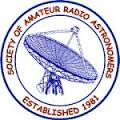 9
SARA Sections Update 2024
Suggested Ideas: 
SARA Journal articles
Outreach
PICTOR: a free-to-use radio telescope
20m SARA Account: Number of 20m users: 29
Citizen Science Database for the Fading of Cassiopeia A (0.67 %/year in L-band)
Cas A: Bright source for RASDR
 Evaluation of other potential targets: Tau A, Cyg A, Vir A, Rosette Nebula 
edX: The Radio Sky I: Science and Observations (online course with certificate option)
edX: The Radio Sky II: Observational Radio astronomy (online course with certificate option)
Coursera: Classify Radio Signals from Space Using Keras (also on Github.com)
Annual Penn State SETI Symposium (June)
Review every issue of SARA Journal for upcoming events
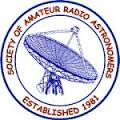 10
Contact
Questions, Comments, Volunteering?

Email SARA Section Analytical Section Coordinator
Tzikas@alum.rpi.edu
stephentzikas@gmail.com
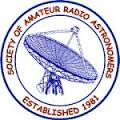 11